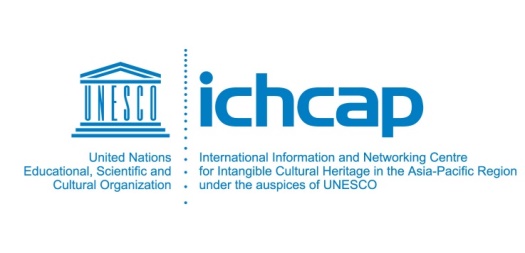 International Information and Networking Centre for Intangible Cultural Heritage in the Asia-Pacific Region under the auspices of UNESCO
ICHCAP 
Plans and Updates
Since our last C2C meeting…
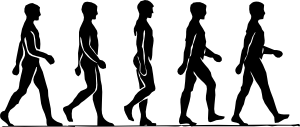 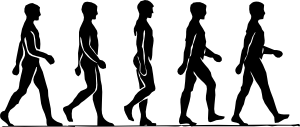 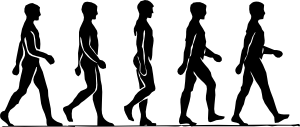 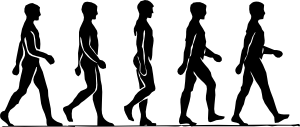 AGREEMENT RENEWAL
NEW
Article 6.2. The specific functions of the Centre will be to:
in the A
Establish mechanisms to ensure effective sharing of information related to ICH safeguarding;
Promote ICH information by producing and publicizing on/offline ICH content to raise awareness about ICH safeguarding initiatives in the Asia-Pacific region;
Build, strengthen and maintain networks among concerned communities, groups and individual bearers of ICH, as well as relevant NGOs and civil society associations; and organize public events as appropriate;
Build, strengthen and maintain networks to exchange information and knowledge concerning the safeguarding of ICH, among relevant actors and institutions.
Project Implementation Management
Consultations & project idea collections
 - UNESCO(DG rep., ICH section, Fos)
Advisory Committee for strategic program
Feedback from stakeholders 
Project develop. Workshop
Approval at EX and GB meetings
Collaboration (Negotiation, Administrations & Monitoring) 
Implementation mainly by member states
Project result reports
Review & Evaluation
5-Year Programs and Strategies
□ Strategic Programs
5-Year Programs and Strategies
□ Strategic Programs
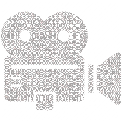 Implementing ICH Video Documentation Project
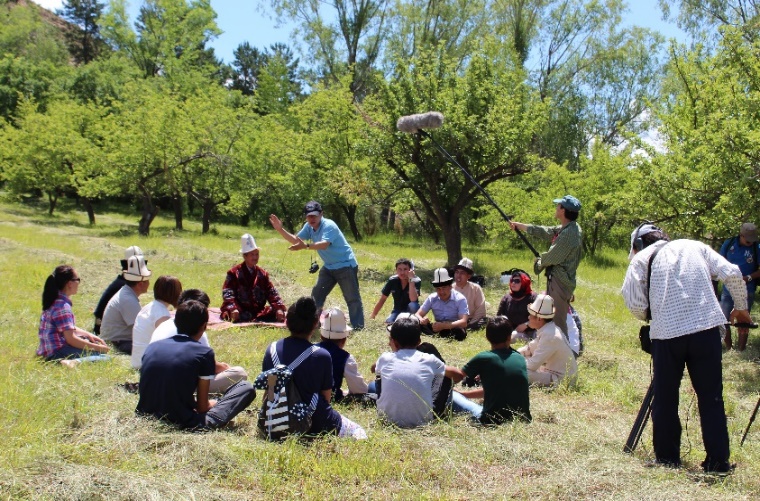 Objectives : Enhancing documentation capacities & ICH information sharing by producing and distributing video documentation
1st Stage
2nd Stage
3rd Stage
4th Stage
2017-2019
2015-2016
2020-2022
2023-2024
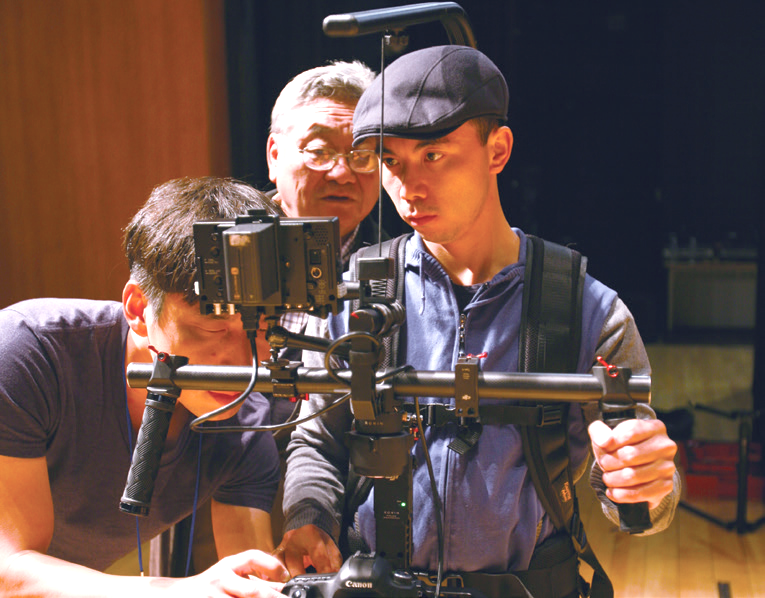 Central Asia, Mongolia
Pacific
South Asia
Southeast Asia
[Speaker Notes: ICHCAP conducted a joint project of video documentation of ICH in Asia-Pacific to promote ICH visibility. After conducting a pre-survey to select ICH elements, a joint team of recording experts will record the selected elements. Final outcome material is targeted for broadcasting.]
Digitizing  Analogue ICH-related Audio-Video Materials
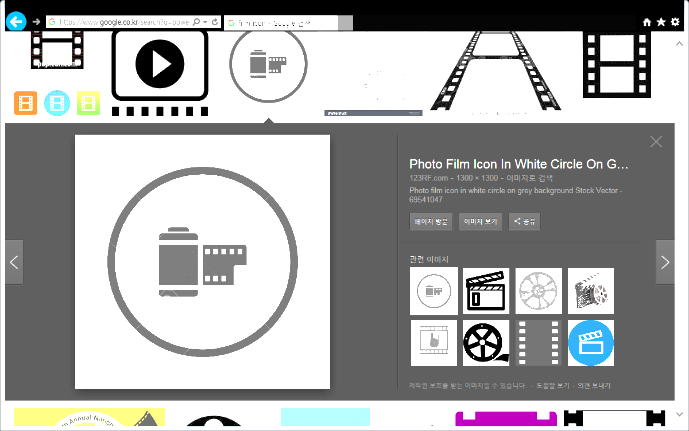 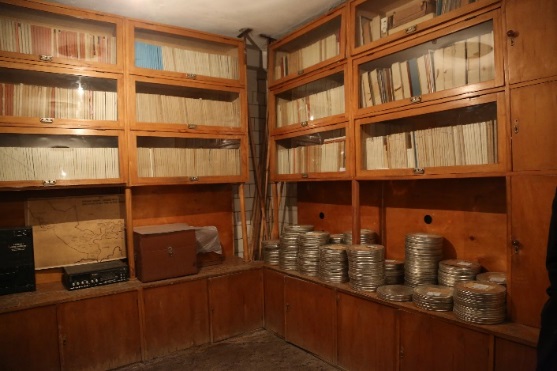 Objectives : Support digitization of ICH-related analogue materials in member states
Activities : Holding workshops, supporting digitization process, producing CD collections
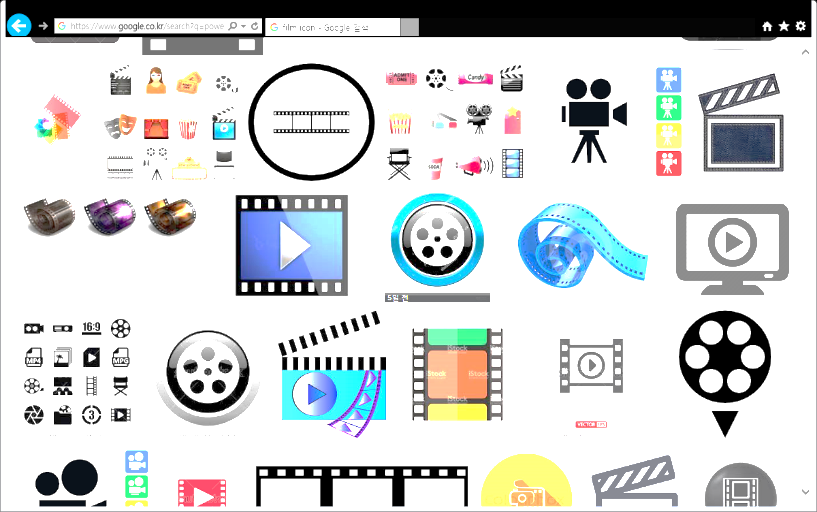 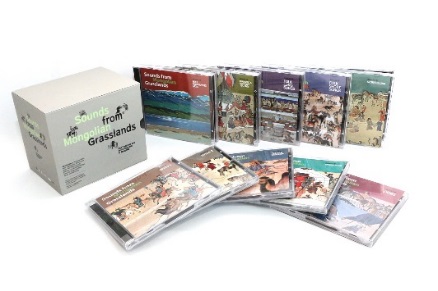 Participating Countries 
Mongolia (2011), Solomon Islands (2012), Vietnam (2013), Uzbekistan (2014), Philippines (2015), Nepal & India (2016), Fiji & Federated States of Micronesia (2017)
[Speaker Notes: ICHCAP’s digitization projects involve digitizing, managing, and promoting analogue audiovisual materials held in various organizations in Asia-Pacific Member States.

ICHCAP supported the restoration and digitization of Mongolian oral tradition and performing arts, folk music of Uzbekistan and Vietnam by using on and offline media, we have enhanced the accessibility of this valuable heritage to the public. The results of all these projects are available on ICHCAP’s e-Knowledge Center.

I am pleased to announce that this year we have selected two Pacific insititutes for this project. We started an open call for application for the Pacific. And recently the selecting committee made decision. 
We are pleased to share the news with you that two Pacific institutes are selected as Digitalization Project beneficiaries by the selection committee. Project beneficiaries are the Yap State Historic Preservation Office (FSM), and Fiji Museum.]
Strengthening ICH Information Management Capacity
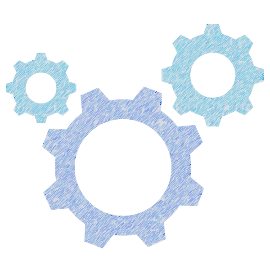 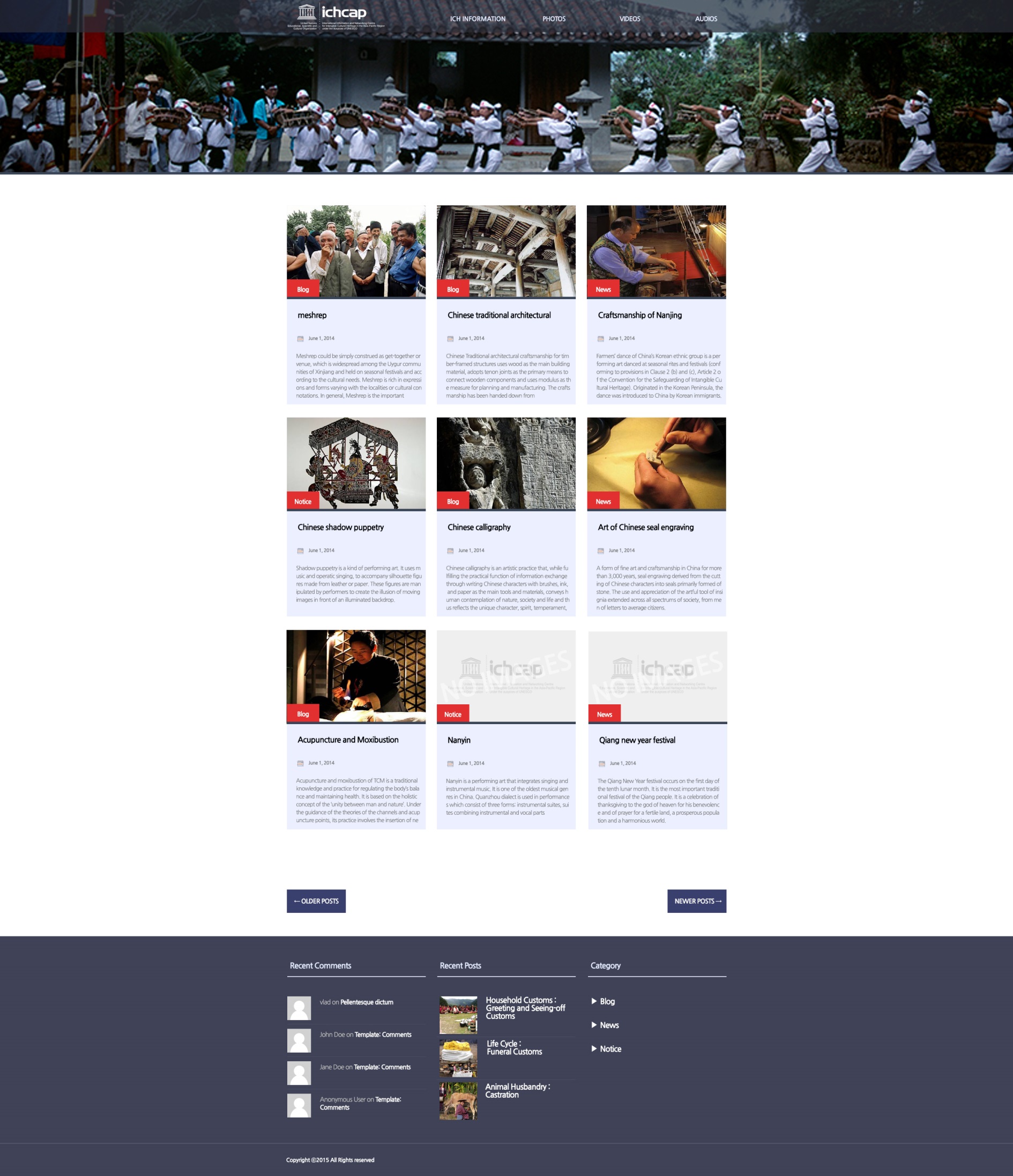 Activities 
Supporting ICH website creation and operation distributing community-based web templates
Supporting management of information-hub-institute for ICH safeguarding
2 – Blog type
4 – Text type
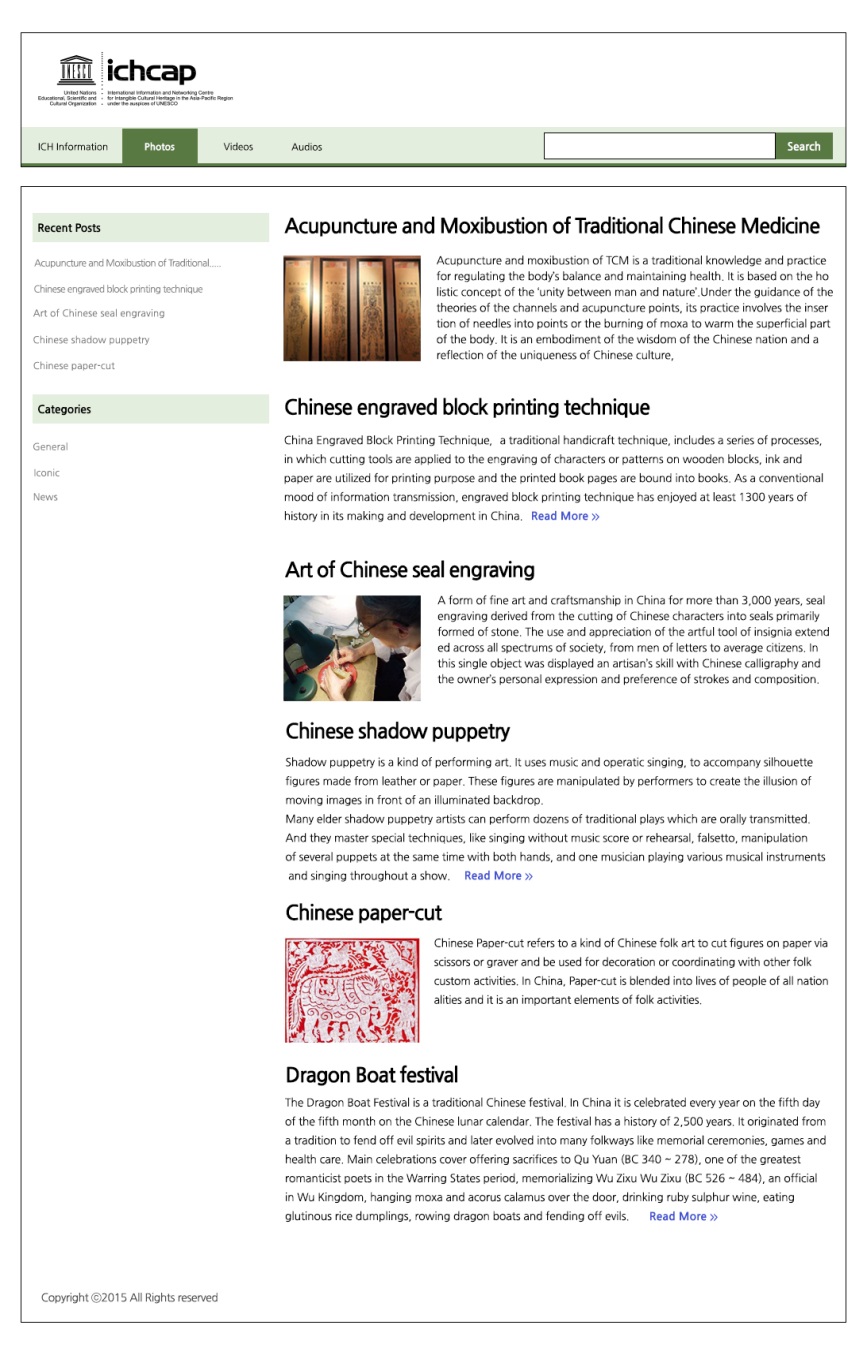 [Speaker Notes: 무형유산 정보 기관 간 협력 시스템 구축을 통한 기초 정보 수집

공동체 기반 웹템플릿 활용 무형유산 정보시스템 구축 지원 (2016-2017)]
5-Year Programs and Strategies
□ Strategic Programs
Strengthening Networks for Communities & NGOs
Activities 
Developing networks among communities, for example, ship making, mask culture, earthenware pottery making
Co-organizing NGO Conference every 2 years (next meeting in 2018)
ICH NGO Conference 2016
Reinforcing networks for experts and relevant organizations
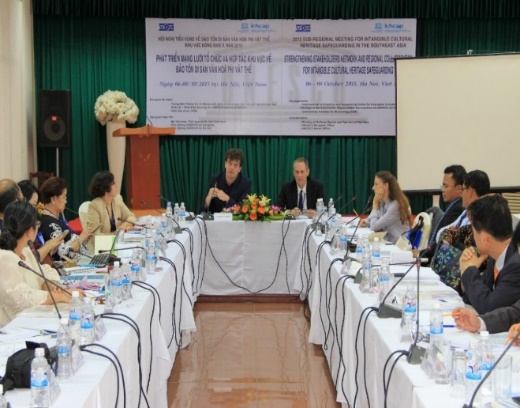 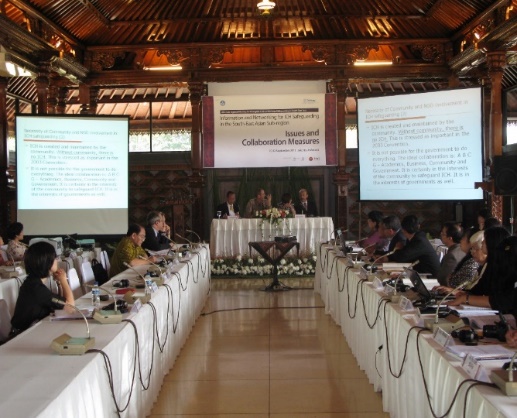 Sub-regional network meetings on a regular basis (2 or 3 years)
Southeast Asia (2012, 2015 & 2017)
Central Asia (2009-2017)
South Asia (2015-2017)
The Pacific (2009-2017)
Northeast Asia (2014, 2016 & 2018)

Reinforcing coordination between ICHCAP & UNESCO
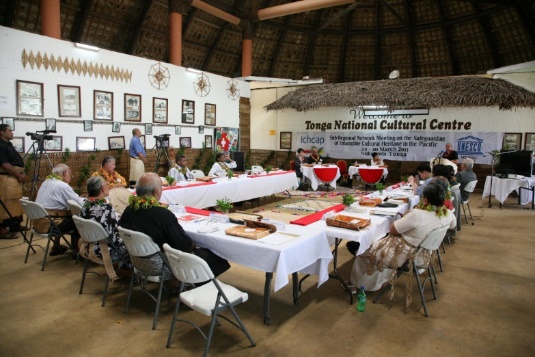 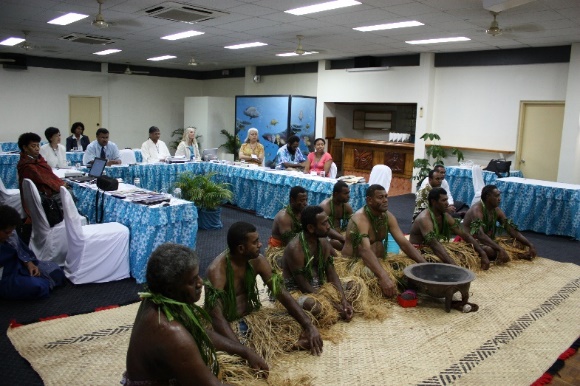 Developing ICH Stakeholder Directory
Objectives
   - To identify and share useful information on ICH stakeholders
   - To establish an online platform to share the information of   
      ICH stakeholders 
Participating Countries in 2016 (1ST phase) : 7 states in Southeast Asia (Cambodia, Indonesia, Malaysia, Myanmar, Philippines, Thailand, and Vietnam)
Participating Countries in 2017 (2nd phase) : 4~6 states in South Asia
Project Results  
Collected 233 information from six SEA states 
 Established ICHCAP Online Community Platform 
   (http://www.ichcap.org/net/)
13
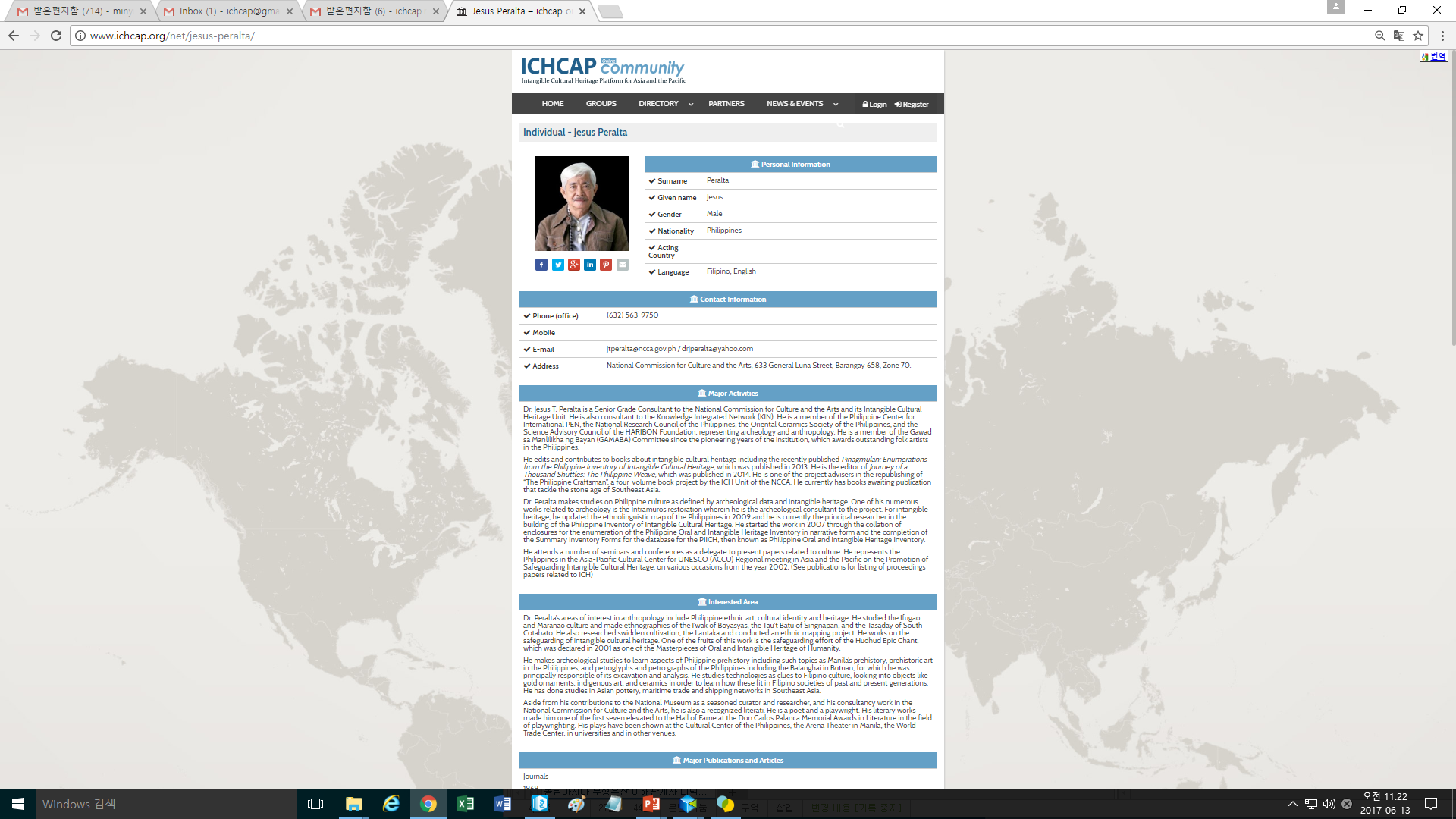 14
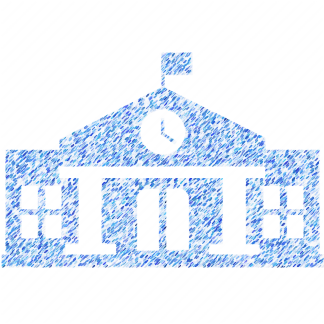 Strengthening Higher Education Networking
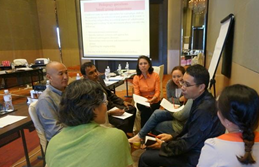 Survey Tertiary Education Institutions for Intangible Cultural Heritage Network
     (April – November, 2017)

Roundtable Meeting on ICH Higher Education (Dec. 2017, Jeju, Korea)

Higher education networking meeting 
     (2018) 

Partners:  
     UNESCO Bangkok, UNESCO ICH Section
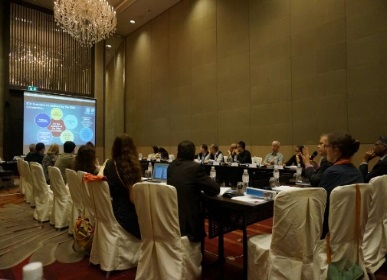 Cultural Partnership Initiative Program (CPI) &
ICH Associated Expert Program
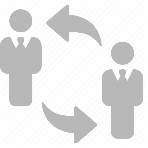 Objectives : to facilitate ICH experts networks and exchange of professionals
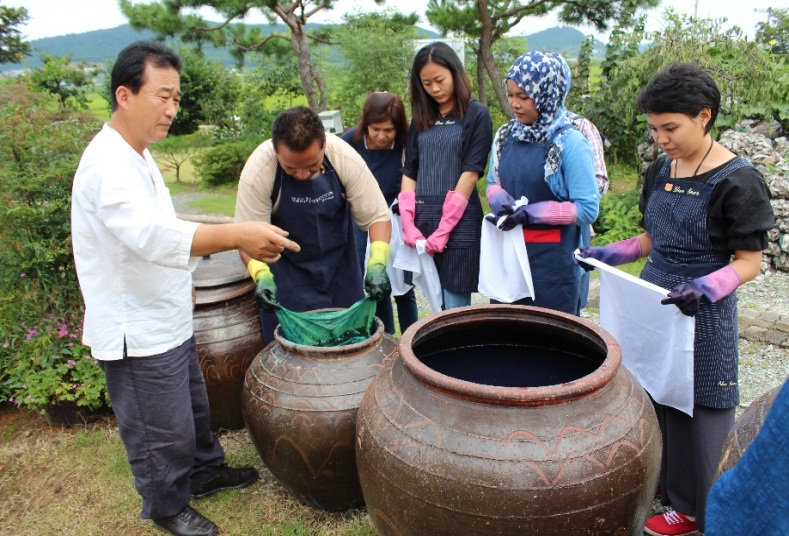 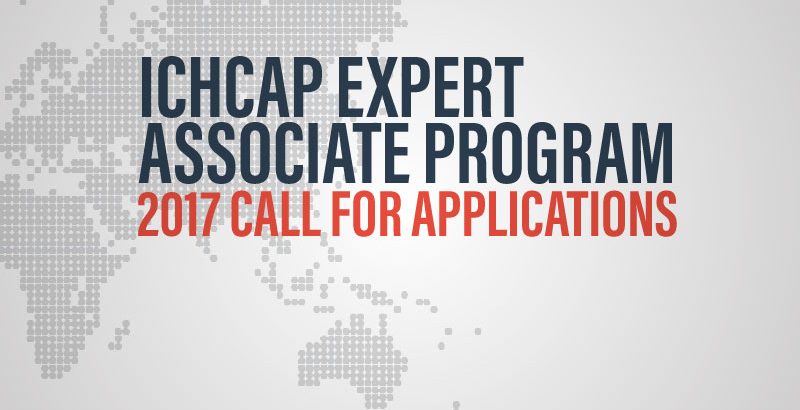 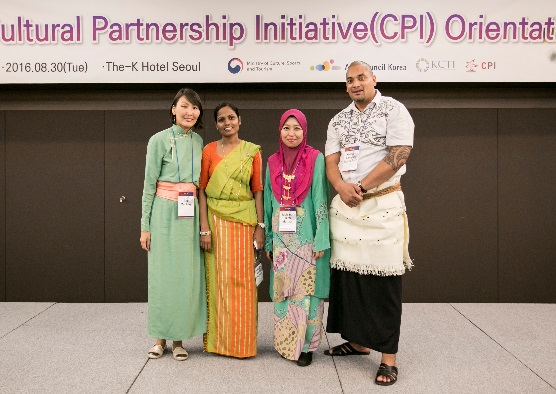 [Speaker Notes: We also invite cultural heritage professionals from the Asia-Pacific region through the CPI projects. 

From the Pacific, we had three CPI Participants until last year. Tonga, Fiji and Palau. 
There will be an open call for the program later this year as well. 
Selected pariticpants will stay for six month in Korea, and they will be supported by ICH research, and field trip. Also they will have an opportunity to be involved with ICHCAP’s project.

I encourage many Pacific colleagues to apply. You will find more details at ICHCAP’s website. www.ichcap.org]
5-Year Programs and Strategies
□ Strategic Programs
Publishing periodicals and operating an ICH correspondent program
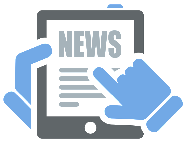 Objectives : to enhance community participation and raise public awareness through information dissemination
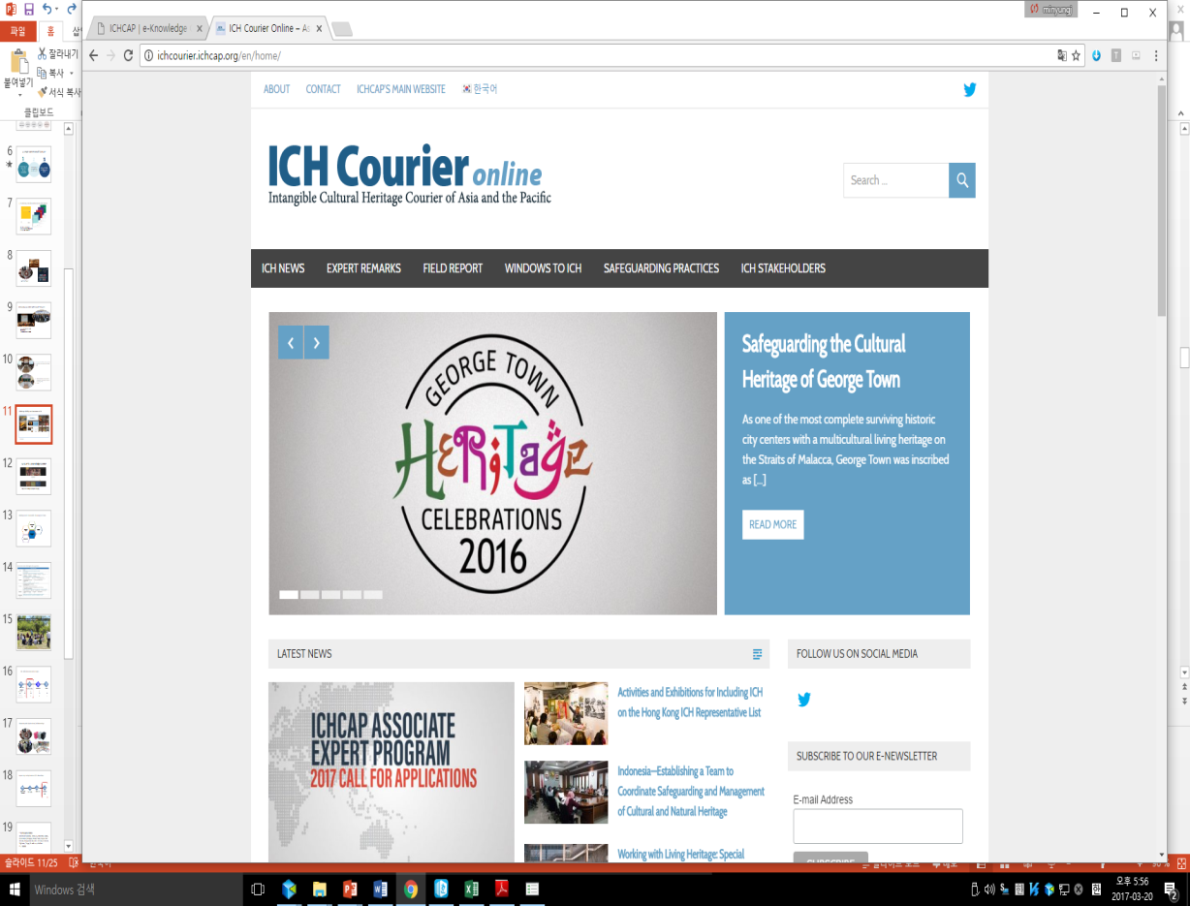 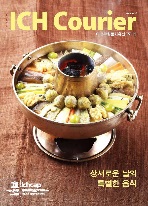 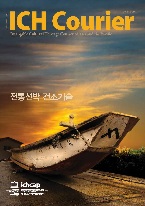 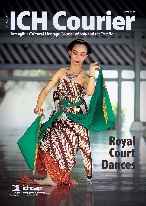 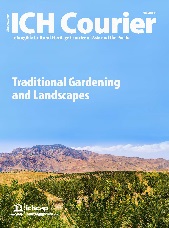 Publishing ICH Courier e-Newsletter every 2 weeks 
(ichcourier.ichcap.org)
Publishing ICH Courier
[Speaker Notes: ICHCAP promotes ICH visibility by publishing materials about ICH. ICHCAP publishes the ICH Courier online and offline quarterly and the ICH Courier e-news twice a month. It includes about Asia-Pacific Intangible heritage as well as information on ICHCAP activities. We also have it available for the public online at www.ichcourier.ichcap.org as you can see in middle photo. The right picture is the Korean version of UNESCO’s ICH books. 

Once again, I would like to emphasize correspondent program. ICHCAP is operating the e-news correspondent program to disseminate more live information. So far, we have around fifty people working as correspondents from twenty countries. However, only four out of the fifty correspondents are from the Pacific (FSM, Tonga, Samoa, and PNG). We plan to enlarge the numbers; in particular, we would like to involve more youth in this program.]
Publishing books and supporting publications in member states
Objectives : to disseminate key issues through publications on ICH and UNESCO policy
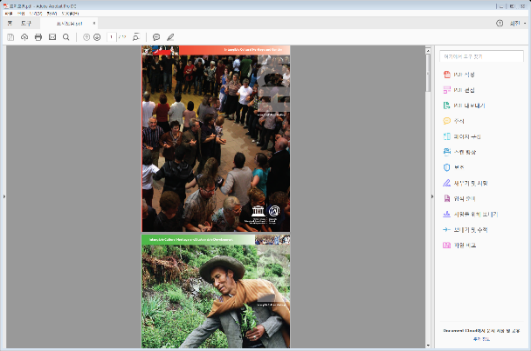 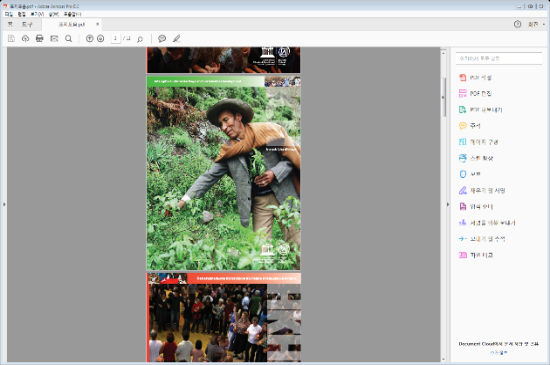 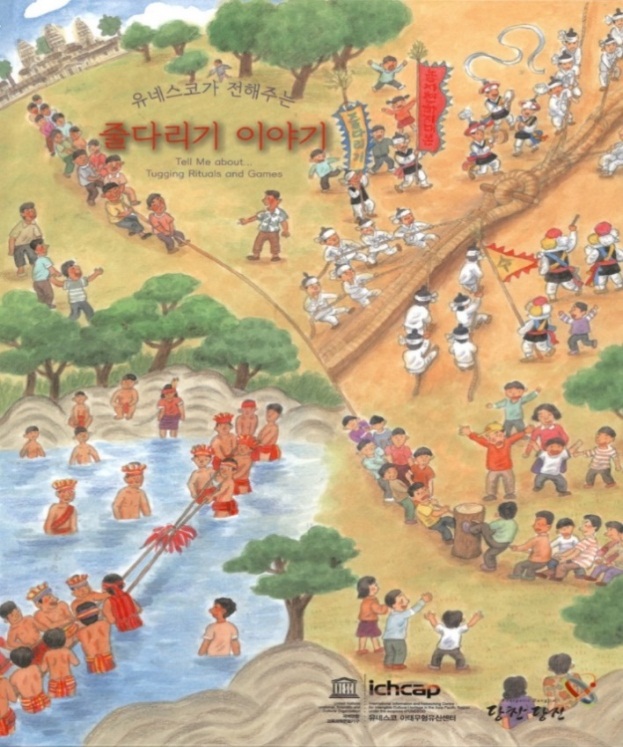 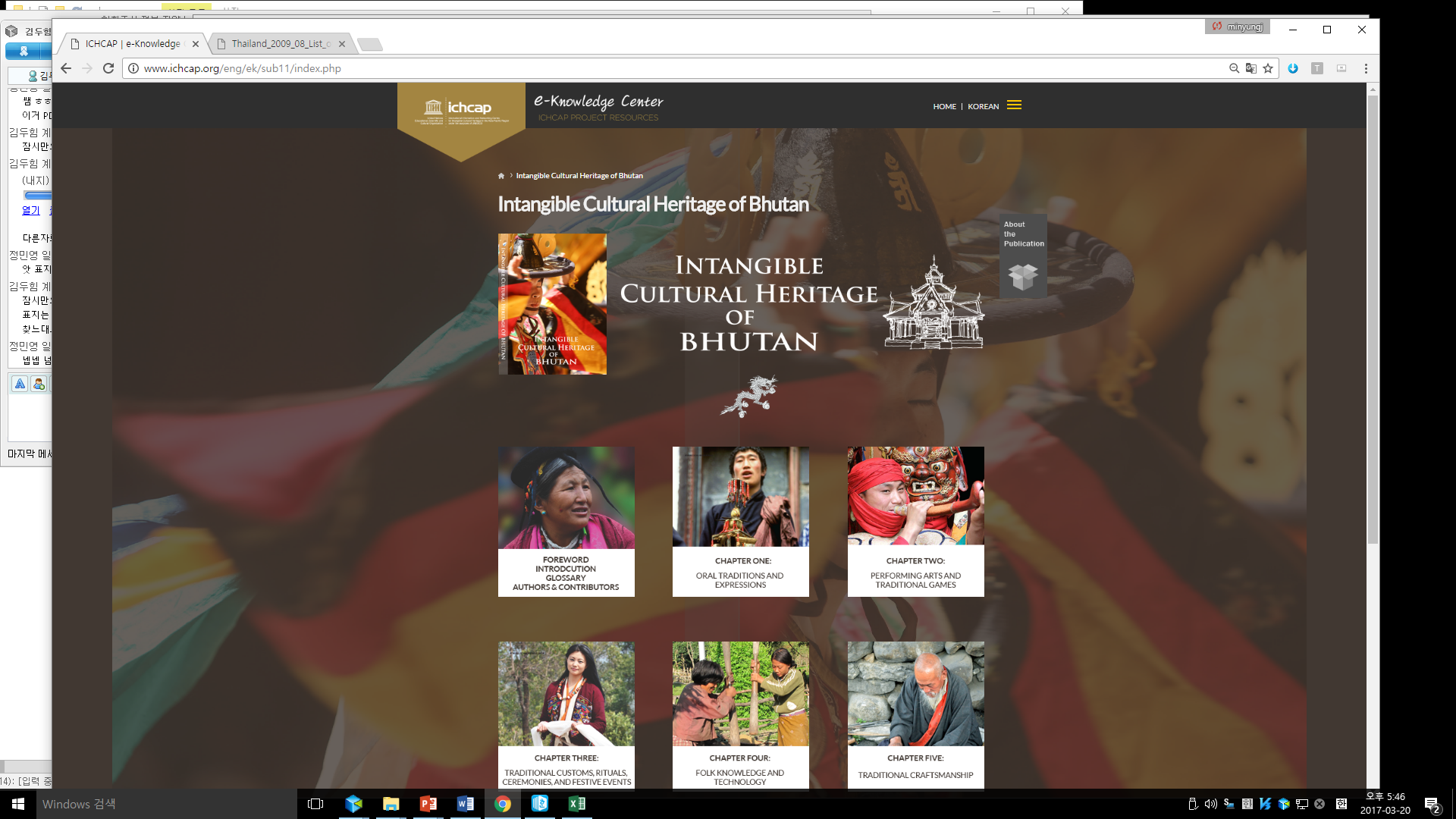 Available in Uzbek, Russian, Tongan, Malay, Mongolian
Vietnamese, Thai, Indonesian, Tamil, Korean in progress
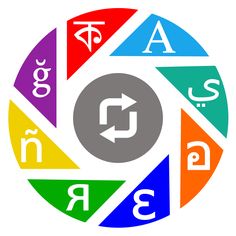 Support publishing ICH books 
(8 States / Mongolia, Philippines, Uzbekistan, Tajikistan, Bangladesh, Vietnam, Bhutan)
Publishing Children’s book on shared heritage in Asia-Pacific
Publishing Multilingual Translation of UNESCO publication on ICH
19
On-off line exhibitions & Film Festival
Online Exhibition with Google Cultural Institute
ICH Film Festival in Korea and Central Asia
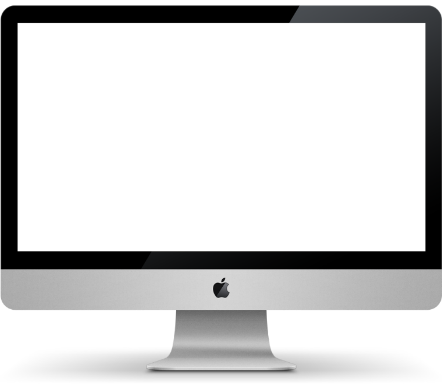 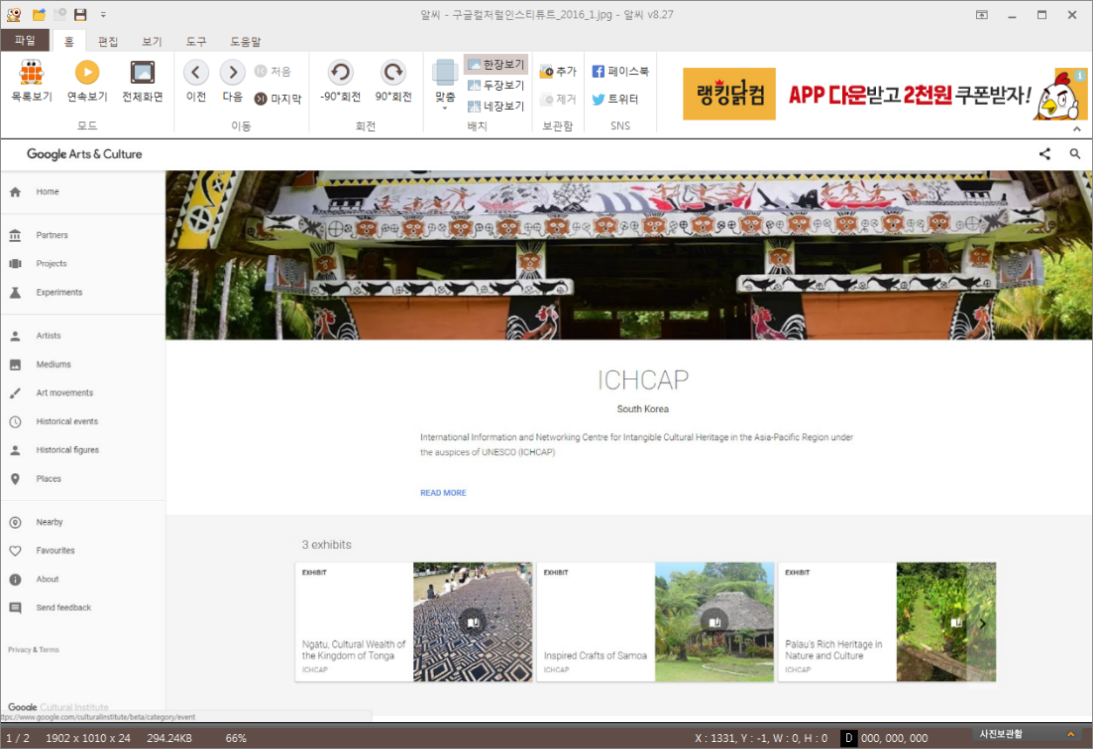 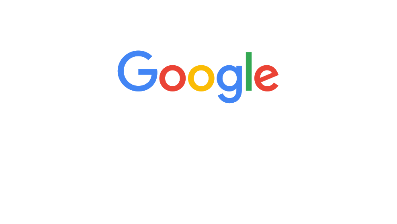 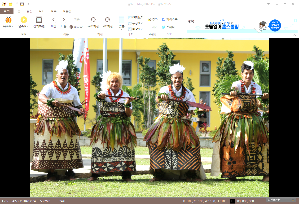 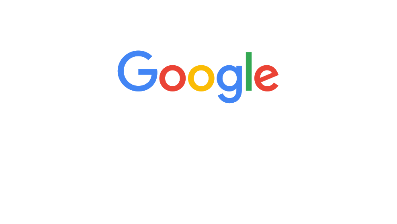 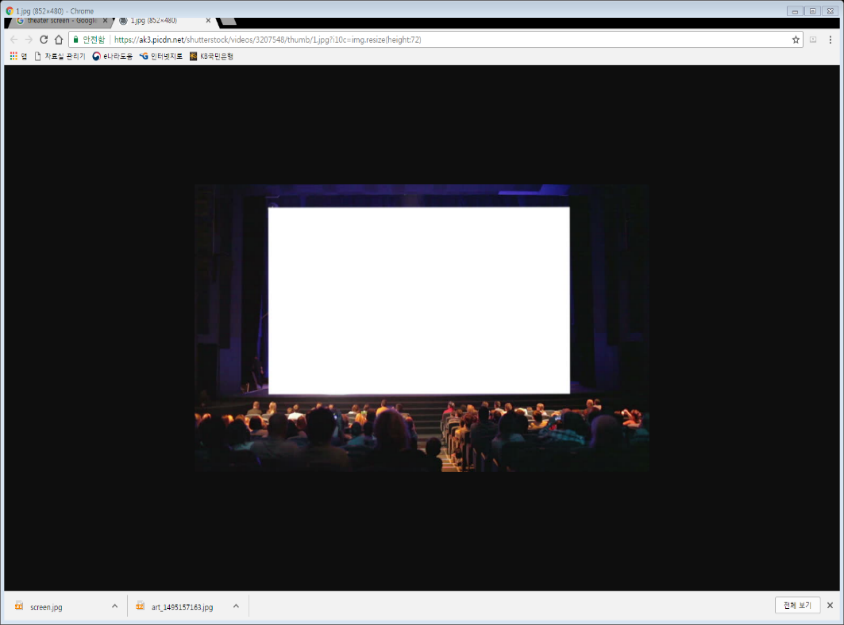 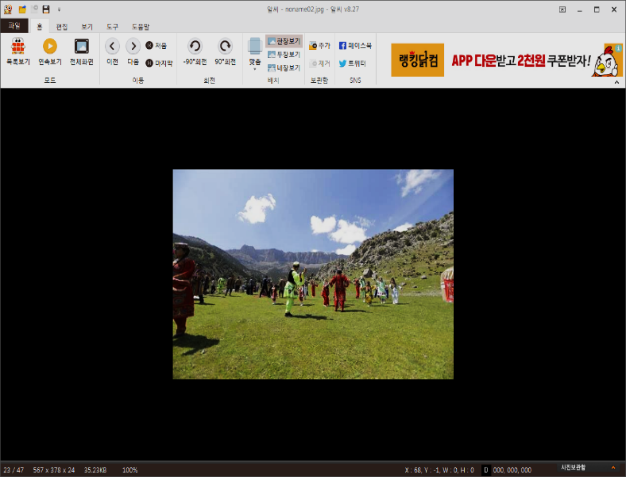 20
[Speaker Notes: We also invite cultural heritage professionals from the Asia-Pacific region through the CPI projects. 

From the Pacific, we had three CPI Participants until last year. Tonga, Fiji and Palau. 
There will be an open call for the program later this year as well. 
Selected pariticpants will stay for six month in Korea, and they will be supported by ICH research, and field trip. Also they will have an opportunity to be involved with ICHCAP’s project.

I encourage many Pacific colleagues to apply. You will find more details at ICHCAP’s website. www.ichcap.org]
ICH Safeguarding Capacity-building Workshop in Korea (co-hosted by CRIHAP)
Dates/location : 10-13 July, 2017, Jeonju
Topics : convention implementation at the national level, community-based ICH listing, applications for inscription, ICH safeguarding planning, etc.  
Participants : 30 including 18 local government officers 
Second workshop in 2018 with NGOs and academics
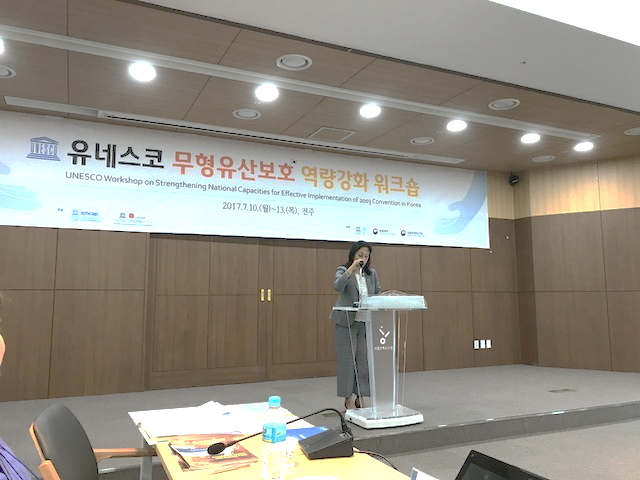 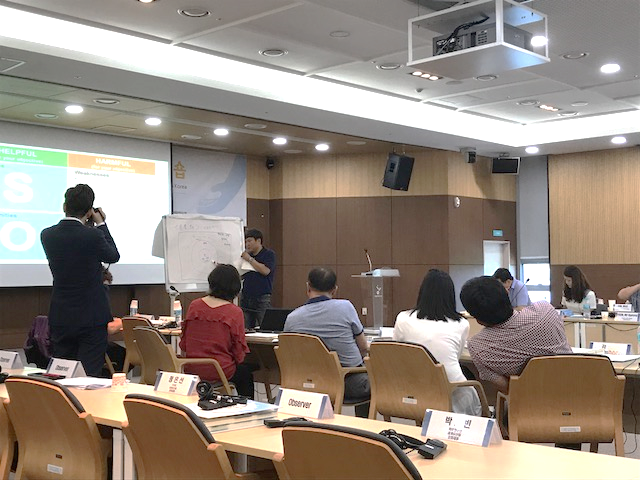 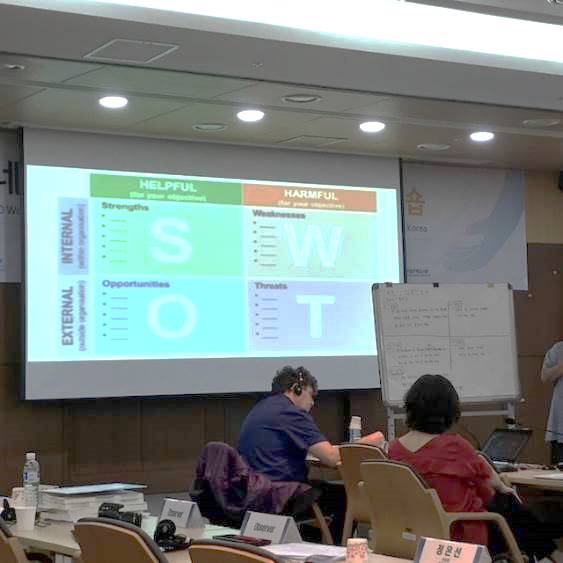 [Speaker Notes: We also invite cultural heritage professionals from the Asia-Pacific region through the CPI projects. 

From the Pacific, we had three CPI Participants until last year. Tonga, Fiji and Palau. 
There will be an open call for the program later this year as well. 
Selected pariticpants will stay for six month in Korea, and they will be supported by ICH research, and field trip. Also they will have an opportunity to be involved with ICHCAP’s project.

I encourage many Pacific colleagues to apply. You will find more details at ICHCAP’s website. www.ichcap.org]
UPCOMING EVENTS
12 Session of the IGC Meeting to be held (Jeju Island, ROK from 4 to 9 December 2017)
Side events
Roundtables for Higher Education(during IGC meeting) 
ICH NGO Forum (1-3 December)
Symposium and Ceremony on Publication of Traditional Medicine
Showing Central Asian ICH documentary films
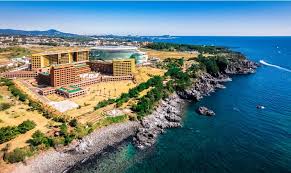 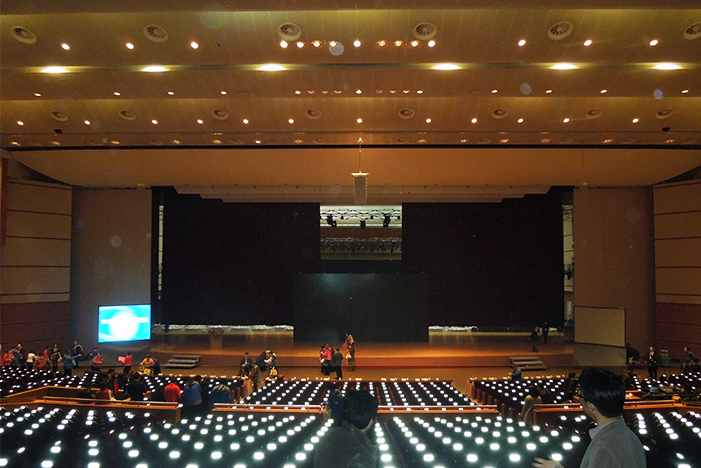 WAY FORWARD
ICHCAP’s activities in information and networking will be directly and substantially contribute to the challenges that UNESCO encounters 
Eg. developing projects to enhance the capacity of member states in relation to periodic reporting etc. 
ICHCAP will make efforts to be in line with UNESCO’s global strategy
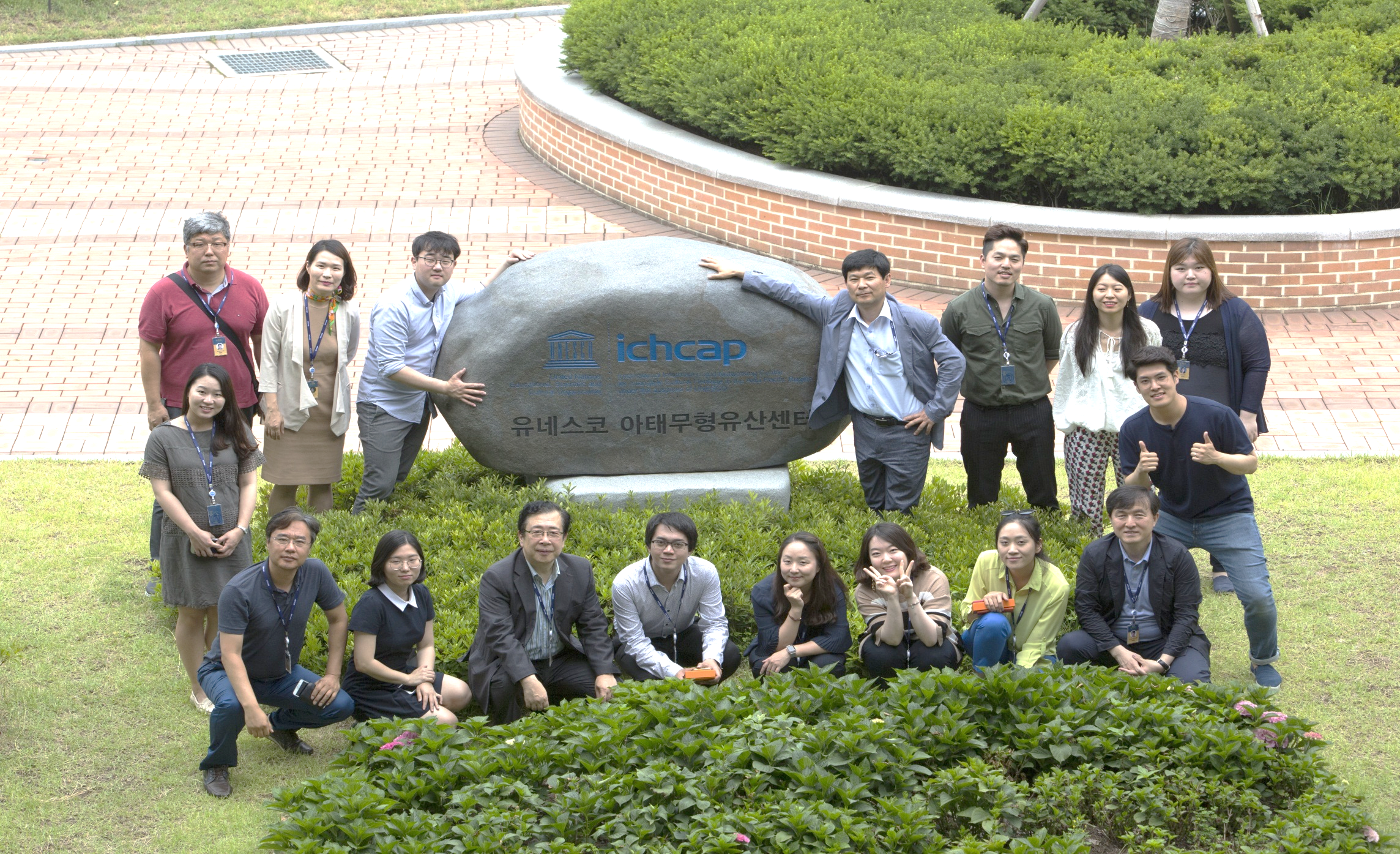 THANK YOU
www.ichcap.org